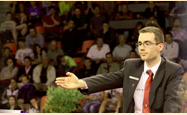 Commission Arbitrage 08/01/2018
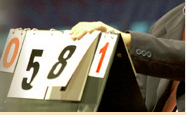 ORDRE DU JOUR
1 Nomination aux grades arbitre et Juge-Arbitre
2 Arbitres : Désignation pour compétitions
3 Règles du Jeu
4 En 11 points gagnants……
5 Juges-arbitres : Désignation phase 2
6 Galette des rois
NOMINATION GRADE ARBITRE  ET JUGE-ARBITRE
ARBITRES REGIONAUX
FRAYSSE Gatien
LACLE Mickael
GUILLERMINET JJ

ARBITRE DE CLUB
GANDILHON Alexandre
J.A 1er degré
RASOLDIER Nicolas
ROUSSEAU Pascal
WOLINER Romain
Arbitres : Désignation pour compétitions
Top Régional Détection
13 janvier 2018 à ST Avertin
Critérium Fédéral N1 DAMES Joué-Lès-Tours
17 et 18 Mars 2018 : 12 arbitres par journée
Championnat de France Handisports Joué-Lès-T.
19 et 20 Mai 2018 : 12 arbitres par journée
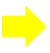 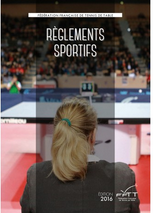 Règles du jeu
RAPPELS :
	En nationale le J.A. est présent 1 heure avant.
	Attention aux mutés 2ème phase
	Contrôlez les licences
	Comportement des joueurs
	Nationale 1 et 2 : A.R. à minima
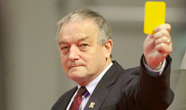 RAPPEL DE LA CFA
QUIZZ
6 QUESTIONS AR
	5 QUESTIONS JA 1
	15 MINUTES
Juges-arbitres : Désignation phase 2
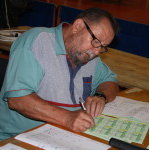 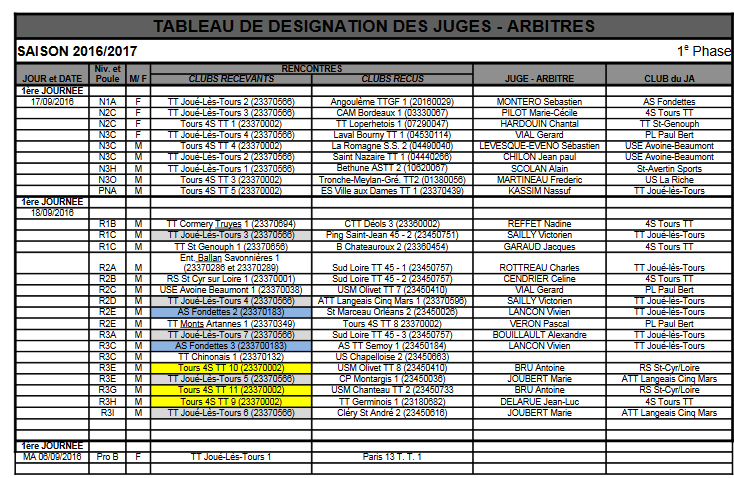 COMMISSION ARBITRAGE
MERCI  
POUR VOTRE PARTICIPATION
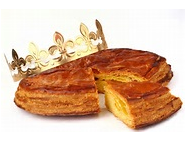